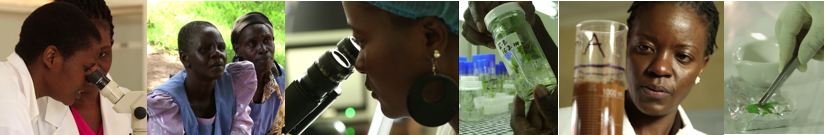 Pre-UN Food Systems Dialogue for North Africa and Middle East
Issues Emerging
Dr. Anthony EgeruRUFORUM
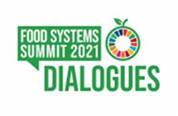 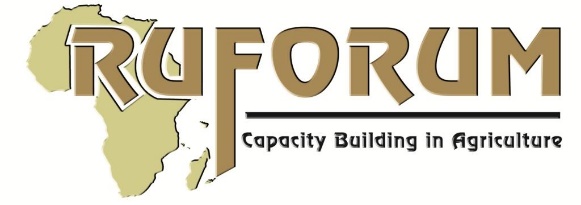 Opening remarks-Prof. Adipala
Acknowledges the partnership with AOAD, participation of AUC, and other institutions that have responded to the dialogue
RUFORUM is founded on three key issues; networking, resource mobilization and advocacy, rationalizing resource use, a collective platform for training quality graduates 
Delivering SDGs cannot happen without ending hunger and malnutrition and without having sustainable and resilient, climate-compatible agriculture and food systems
UN established the framework of delivering on the UN-Food systems summit involving various tracks
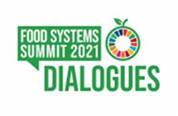 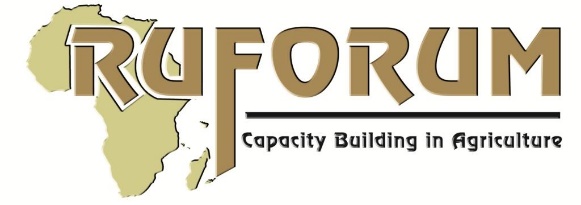 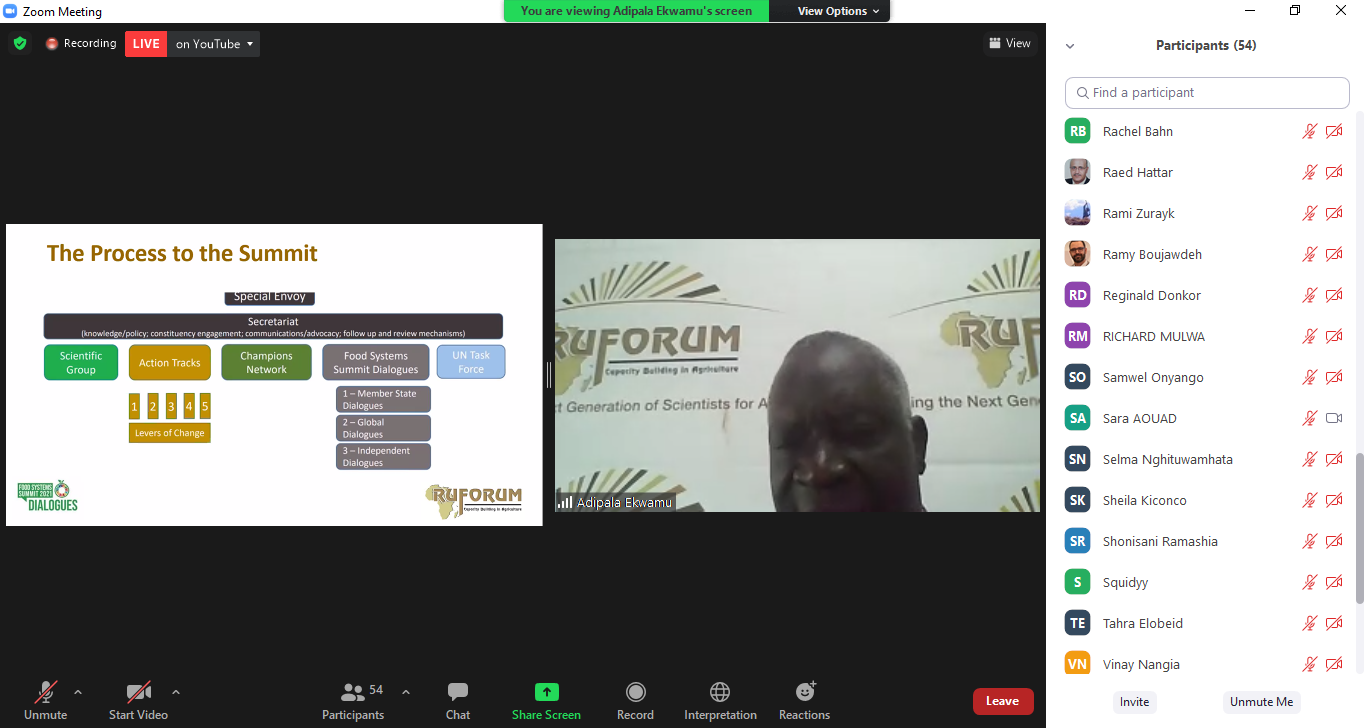 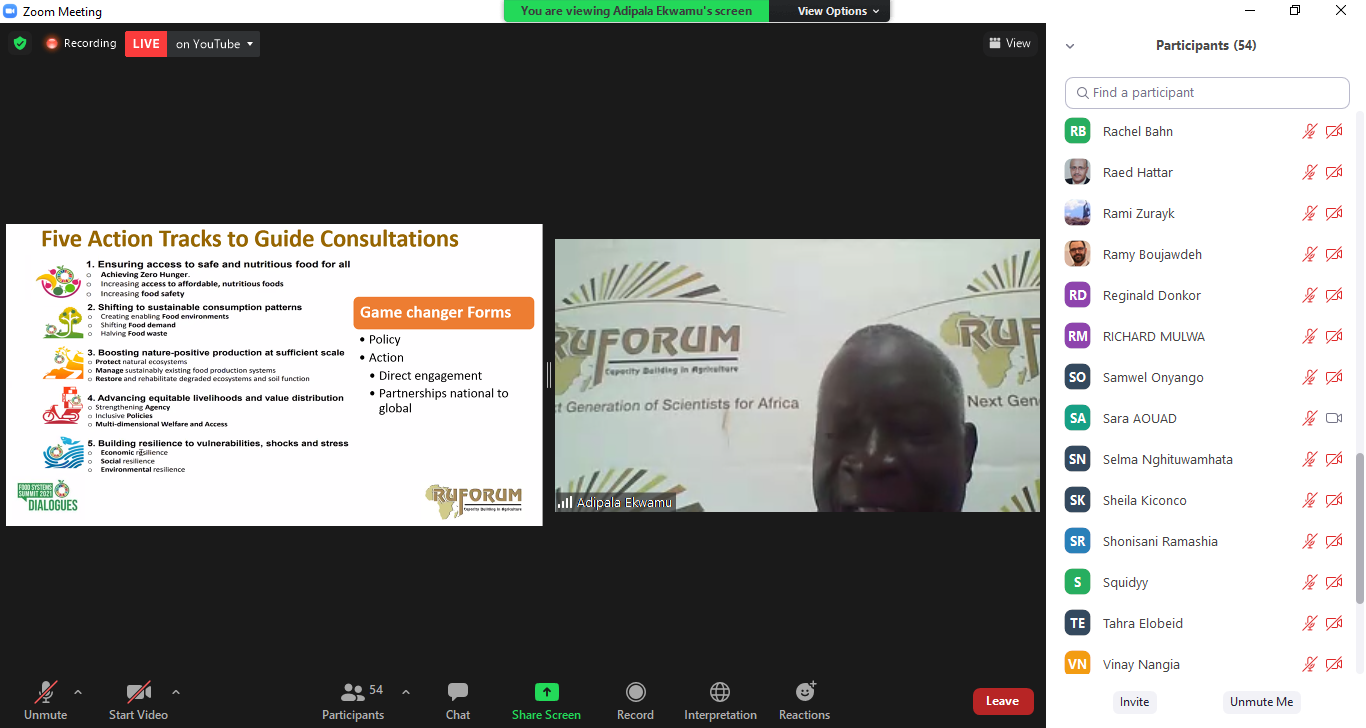 Engage universities to take leadership in championing food systems
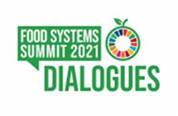 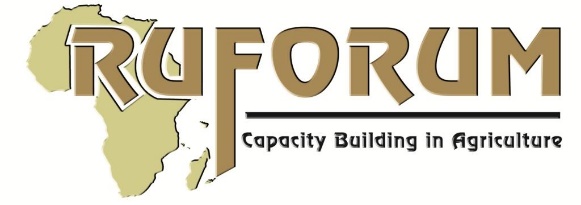 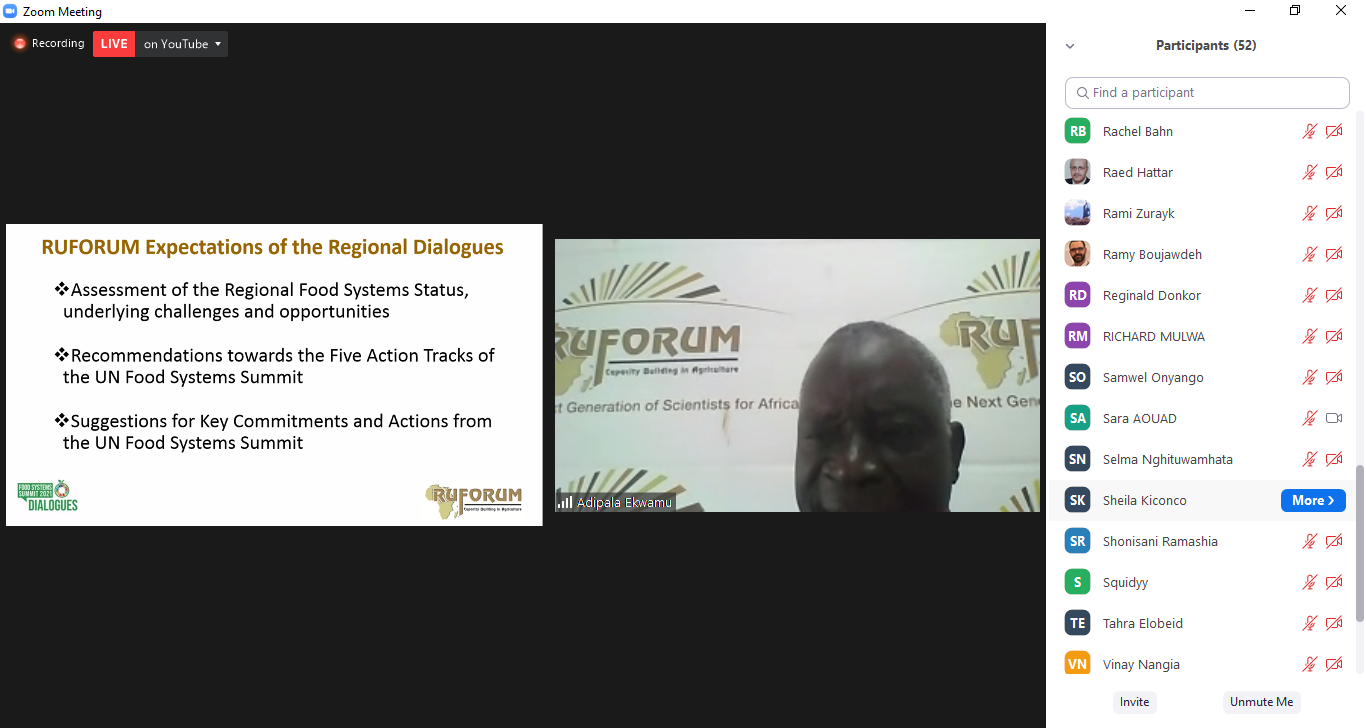 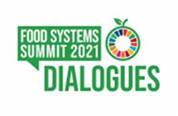 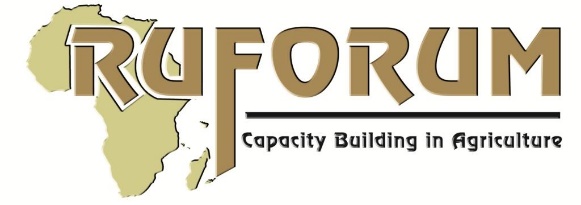 Opening remarks-Raed (AOAD)
Food systems are important in achieving food security as well as environmental goals
Food systems are  remain vulnerable
UN FS is an opportunity for achieving SDGs
UN Food System summit provides opportunity for the responding to the strategic plan 
RUFORUM-AOAD partnership remains strategic as it responds to the Arab-Africa collaboration/partnership
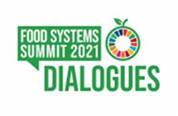 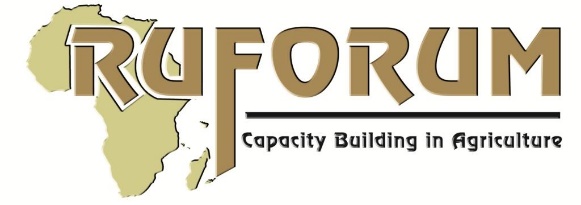 Opening remarks-Dr. Bahiigwa (AUC)
Africa is a diverse continent in people and agro-ecologies 
Game changing solutions in the context of UN FS are those that could be unique and specific to some countries/ecologies because of diversity 
AUC working with NEPAD, is developing a common position for UN FS and is gathering feedback from all national and regional dialogues
All people need to have interest in the UN FS because all of us are stakeholders in food 
We are seeking solutions to respond more sustainably to global problems that are affecting the continent
Important to note that the process of adopting a common position has an established process.
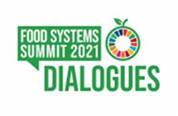 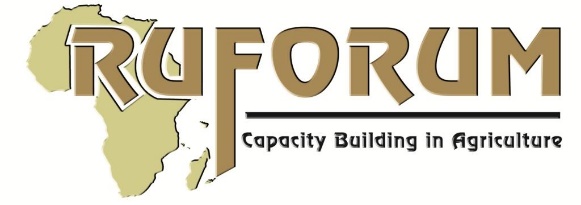 Opening remarks…..Momodou (ISDB)
COVID-19 has destabilized the food system in various ways
Emergency action: ISDB has put in place contingency measures to help countries respond to the COVID-19 effects on food security helping with technical advise to countries  
Committing Resources: ISDB has allocated $2.3 billion to help countries respond in the immediate and long-term actions towards effects of COVID-19 
Strategic plans: ISDB Board approved agriculture sector policy that has 6 pillars; building resilience being at the center of it
Collaboration: ISDB recognizes that achieving the interventions against COVID-19 could only be achieved through working together with others
Developing value chains: ISDB investing $3.3 billion in Africa to support value chains development
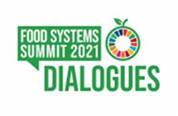 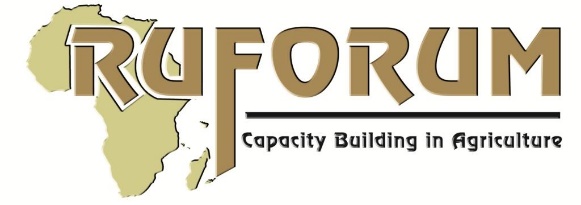 Opening remarks: Fiedel (Social Commission for Western Asia)
Achieving food security has been at an interacting complex; with disagreement with other goals.
UN FS is an opportunity to generate new approaches to addressing food security sustainably; but
Need to improve productivity
Support farmers to access markets
Deal with climate change 
Develop rural agriculture etc. 
Worked with other partners to hold dialogues in various regions of the world involving youth, academia, private sector etc. Pointing to:
Optimize sustainable production
Respond to risks and hazards
Ensure inclusiveness of smallholders
Ensure resilience 
Need to have a harmonized position with other dialogues from other regions to ensure a single voice
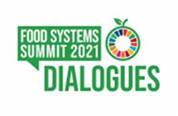 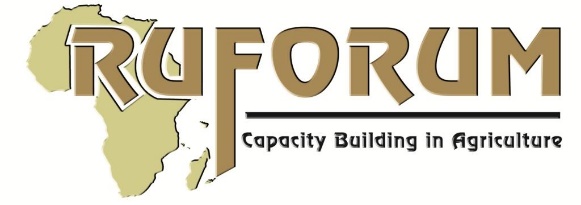 Session 2
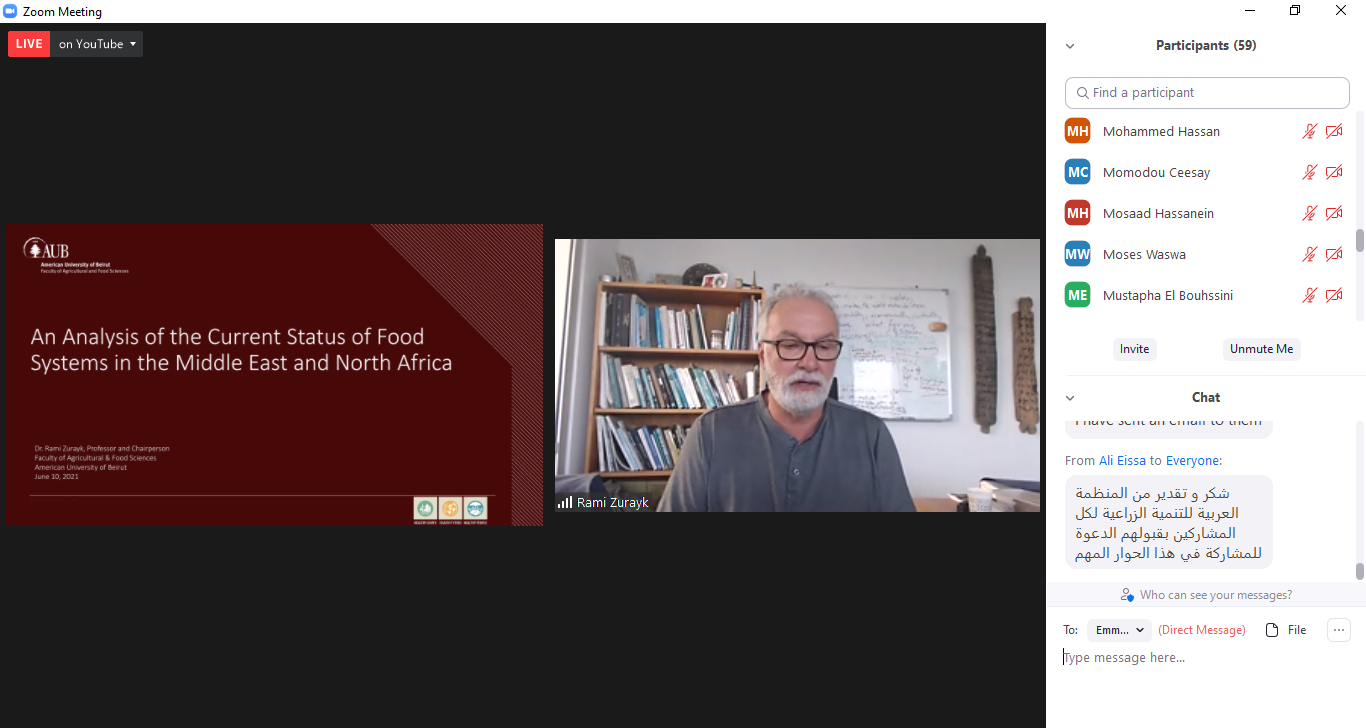 Dr. Rami-AUB
Food system as a socio-ecological system—formed by biophysical and social factors 
Food System consists of several component parts with external drivers and constraints shaping processes and decisions within it including; our diets, outcomes…
Various drivers shape the FS in the context of MENA region; conflict is a major driver & so is demography
There is a correlation between poor nutritional outcomes and conflict…consider Yemen’s global malnutrition versus other countries in the region. 
Complex situation; with rising malnutrition, stunting, but also rising obesity & overweight especially in the Arabian peninsula
Varied impacts of COVID-19 with $1.2 trillion
Countries are taking varied response actions; trade export restriction, supply chain, policy to stabilize food prices
Little work has been done on the down stream for example on diets…
Transformation is a shared responsibility…it takes all to be actively involved in the FS
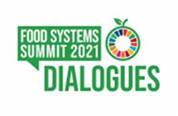 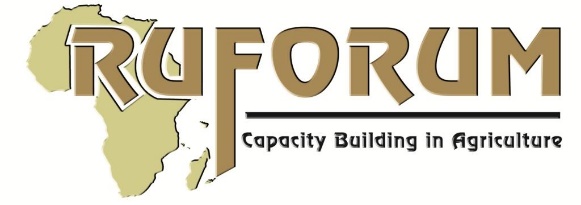 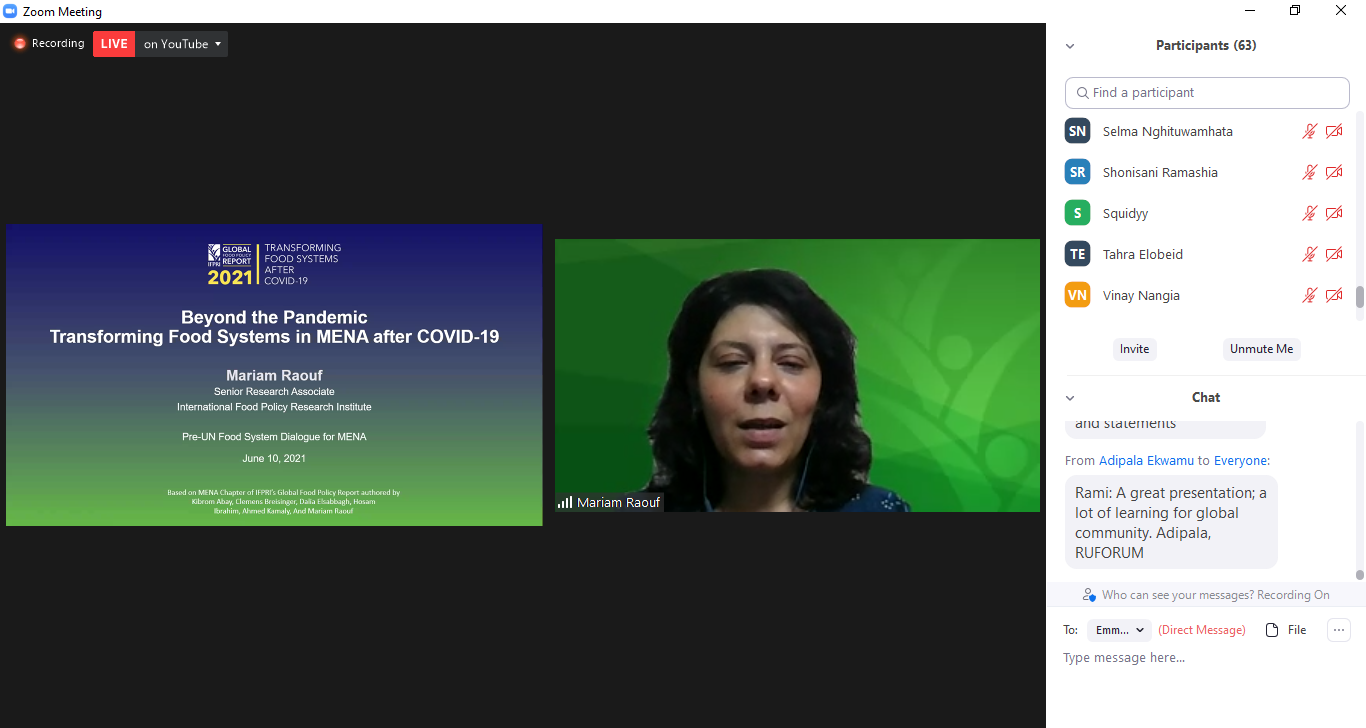 Mariam-IFPRI
Despite COVID-19 crisis, it has provided opportunity for FS transformation
But the pandemic adds to the MENA additional burden on top of; oil crises, political transitions & food imports
Agri-food system in the MENA region has shown some resilience but in a varied manner across countries & across sub-sectors e.g. aromatic plants less affected but fruit sectors heavily affected in case of Jordan
Social cash transfers have been used as one of the strategies for mitigating the impacts of the COVID-19 in Egypt, Sudan and Jordan
Agriculture & Agri-food systems is well positioned for post-covid 19 recovery but good to learn from successful countries; in terms understanding public investment, policy frameworks..
 Integrating private sector to lead growth in the agri-food systems
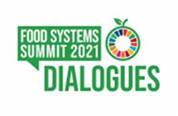 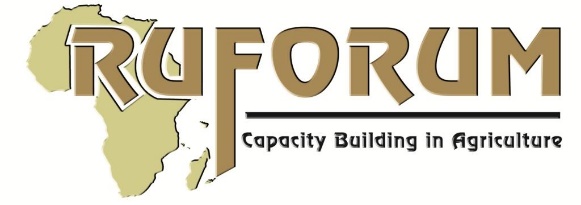 Panel Session
Abderrahman
Need to identify good practices in the local food system 
Build action based on evidence…this evidence is available 
Need to build a stronger local food system to provide adequate food locally to reduce reliance on imports
Need good advisory services, raise farmer awareness 
Al-zri
Need to intensify efforts to enhance food systems in the Arab world 
Need to transform our FS to help achieve SDGs beyond the national level
Challenge is how to transform the consumption patterns of people and address the food waste
Enhancing biodiversity, responding to climate change, address the complex of Green house gas emissions, & building resilience towards the pandemic and emerging issues in the future
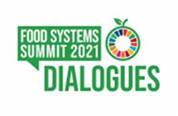 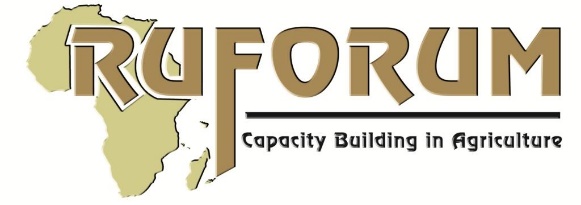 Interventions
Efficiency in agriculture: need to improve the efficiency of our local food production systems
Encourage and attract young people into agriculture: Our education systems in the universities…previous processes taught simply what was on offer but today, there is a switch to agriculture as business…thus…show youth that agriculture is beyond food production
Collaboration: need to come together to address the common problems
Transition of agriculture to food value chains: looking beyond traditional production for household food security (availability)…unlocking the income potential of agriculture is critical in lifting smallholder farmers
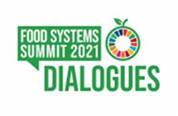 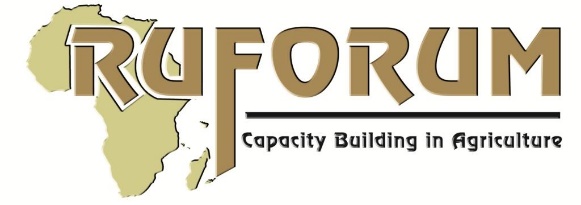 Break Out Sessions
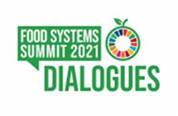 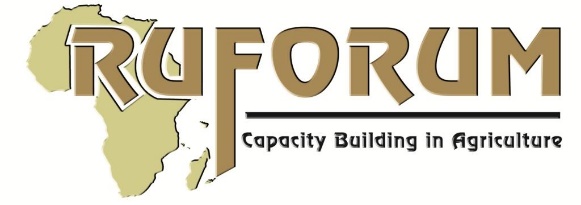 Technological Imperatives
OCP has had a 100 year commitment to Africa’s agriculture 
OCP implements a holistic approach to the transformation of Africa’s agriculture
Committed to the transformation of Africa’s agriculture through innovative business model 
Best in class products
Extension services 
Digital solutions 
Connection to ecosystems 
Investing on people (building capacities)
Well anchored digital solutions to serve the farmers
Digital mobile crop advisor 
Digital soil mapping
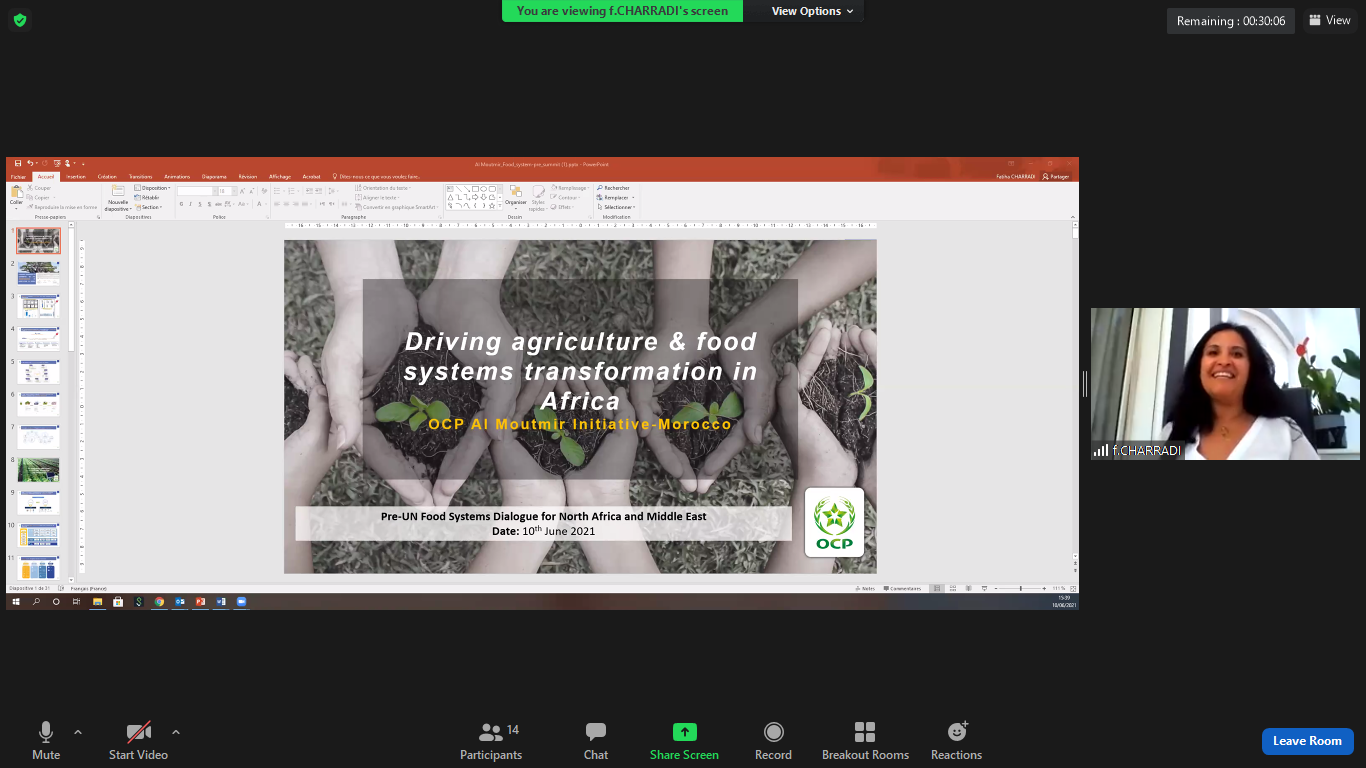 Charradi-VP OCP
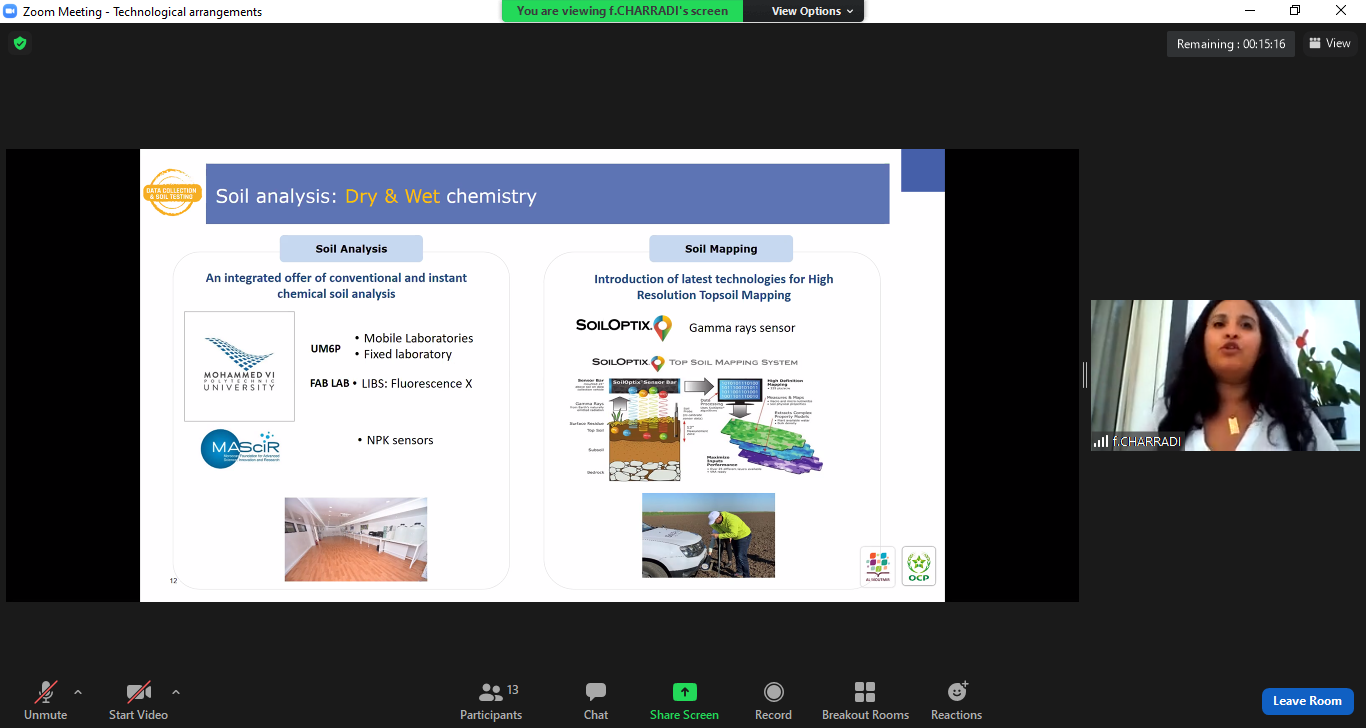 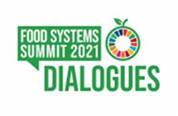 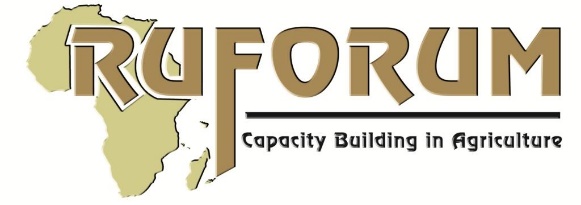 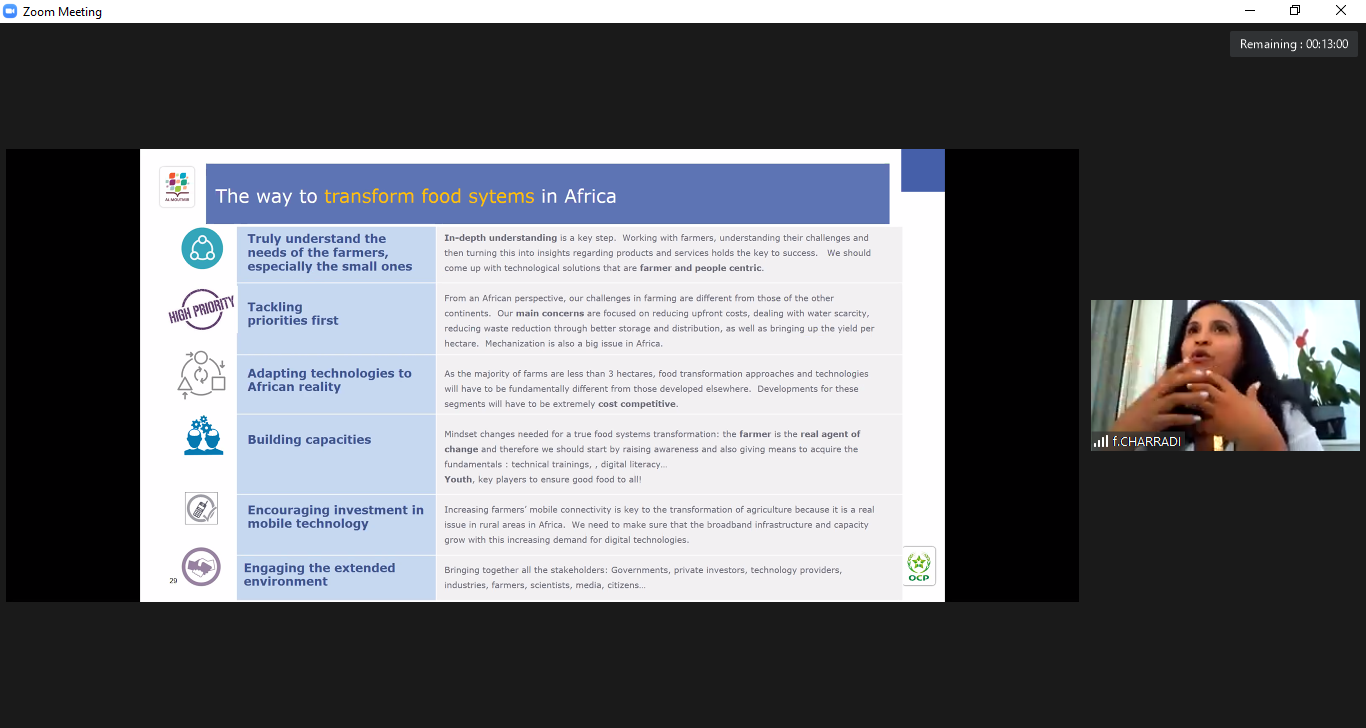 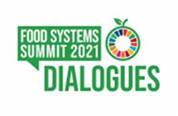 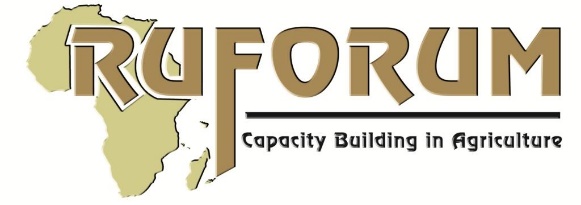 We are looking for tech for high impact not just high tech for Africa
Interventions
Need to be cautious that improving economic outcomes of FS seems to be the main driver of digitalization..often ignoring aspects such as environmental aspects 
Entrepreneurship innovation as a critical point for valorizing technology and innovation 
Universities are supposed to be drivers of change and innovation but most of the innovations from universities have not been able to create startups but rather there has been a string emphasis on publications 
Need to create entrepreneurship enabling environments at universities
Working on IT valorization at universities…
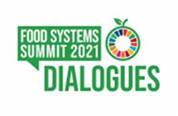 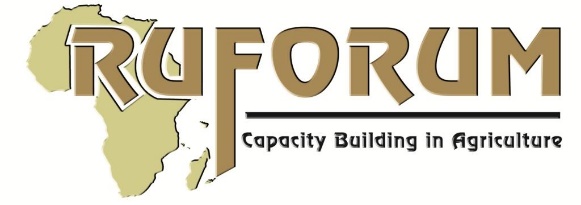 Strengthening Food Systems Transformation
FS are inter-linked and run  across the value chains.
FS need to be sustainable in all that we do, there is need for research and capacity development across the Value chain
Adapt technologies and innovations to local context and need to adopt feasible technologies that make sense from the income perspective to farmers 
Promote partnerships including reverse linkages across countries within the context of ISDB operations
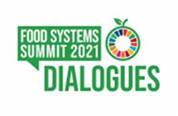 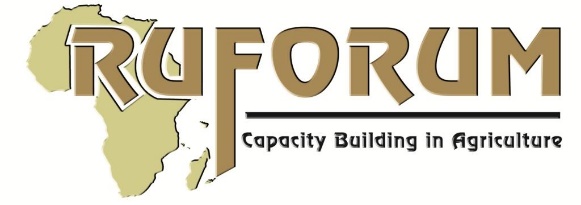 Institutional linkages
Policy making and financial making should be complementary to those existing at country level 
Policy should focus on improving on the enabling environment including; technology, inputs, and value chains &infrastructure to enable active actor participation
Take advantage of digital agriculture
Share the models and piggy back how to address institutional challenges
Provide a mechanism for lesson sharing and solution building
Bringing the private sector to in particular enhance the deployment of ICTs to enhance functioning of FS
Bring on board financial institutions to enhance FS e.g. production processes, support the enabling of credit
Create harmonization that can enable ease of movement of goods and services across regions
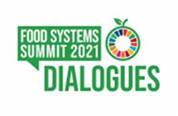 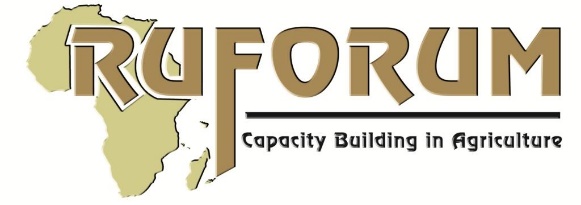 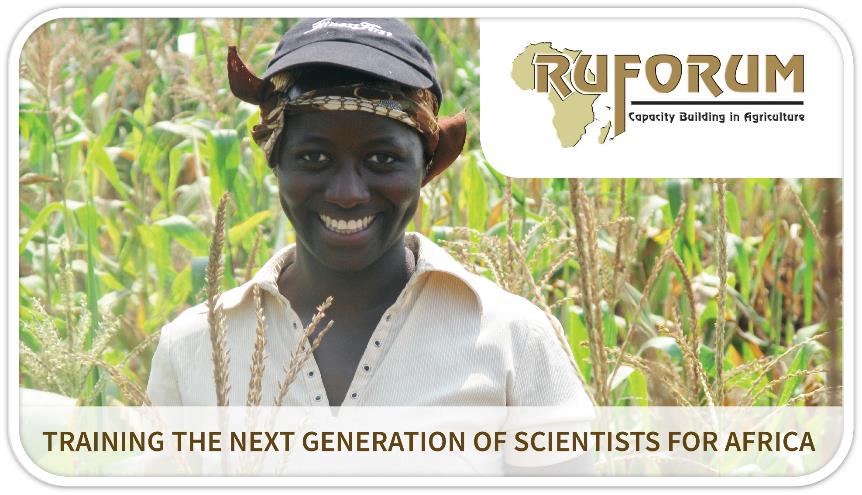 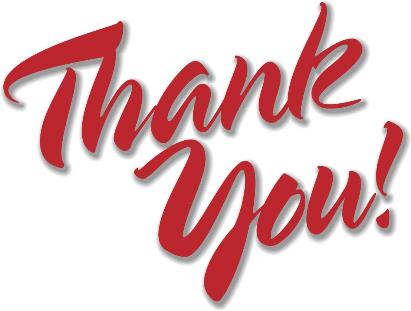 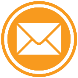 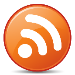 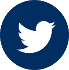 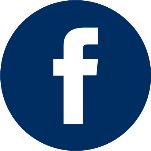 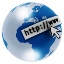 Email Us:
secretariat@ruforum.org
Like Us on Facebook: ruforumnetwork
Follow Us on Twitter: ruforumsec
Visit Our Blog:
http://blog.ruforum.org/
Visit Our Website: www.ruforum.org